BILANSOWANIE DIETY BIEGACZA
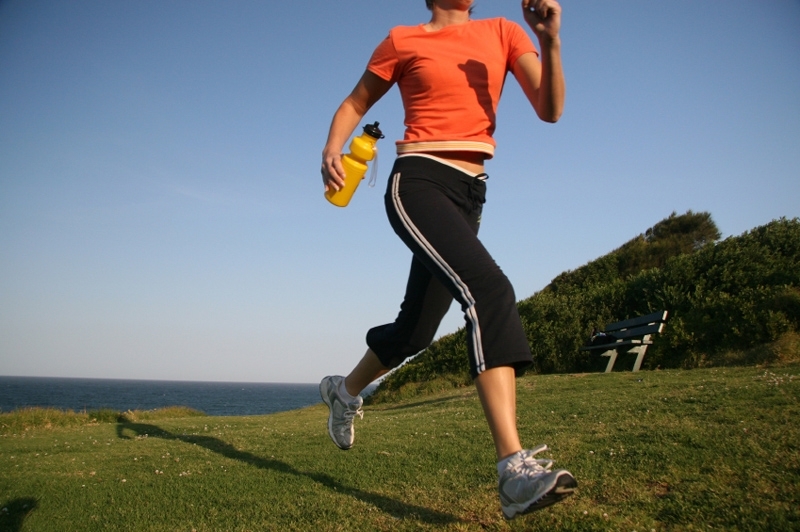 Dr inż. Małgorzata Morawska
Zakład Medycyny Sportowej i Żywienia Człowieka,
Instytut Nauk Biomedycznych, AWF, Kraków
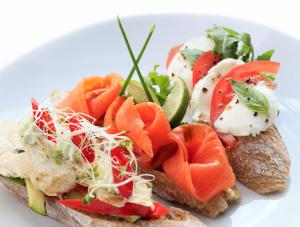 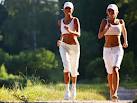 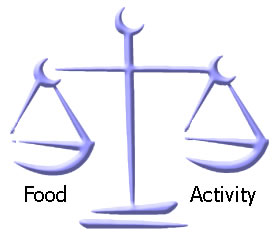 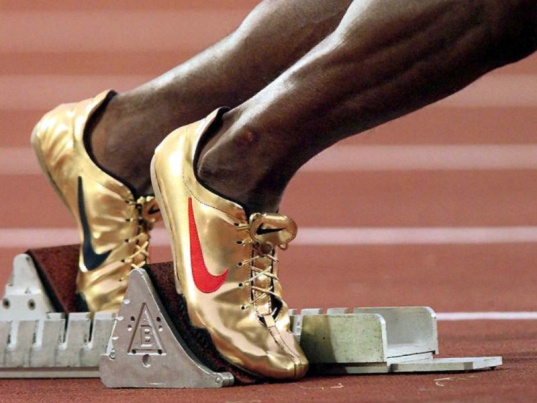 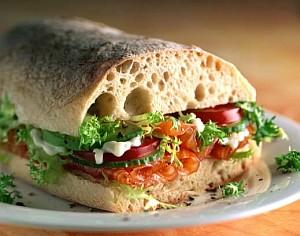 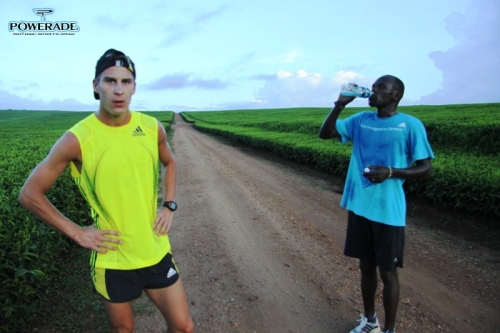 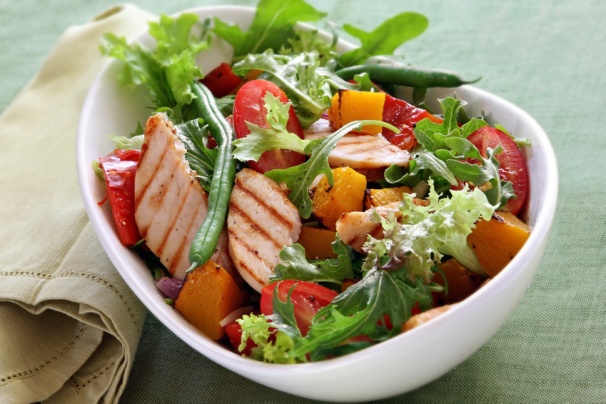 Zrównoważony bilans energetyczny- pierwsza zasada żywienia sprzyjająca zachowaniu zdrowia biegacza
Wyznaczenie wartości metabolizmu podstawowego (PPM) wg FAO/WHO/UNU (2004)
Współczynnik charakteryzujący średni poziom aktywności fizycznej w ciągu doby 
	(Physical Activity Level- PAL)
Określenie całkowitego zapotrzebowania energetycznego	
CPM= PPM x PAL [kcal/dobę]
Pomiar dobowego wydatku energetycznego
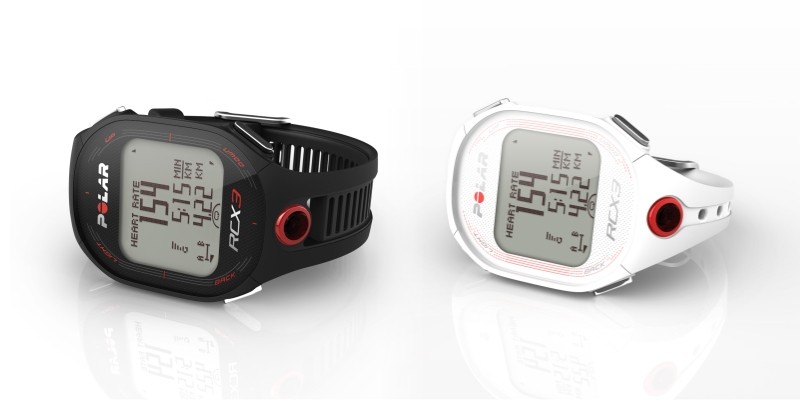 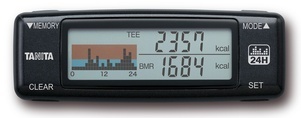 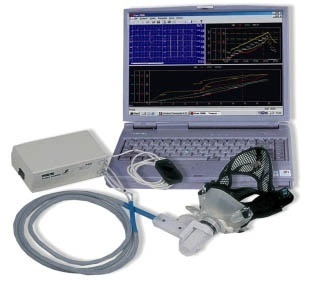 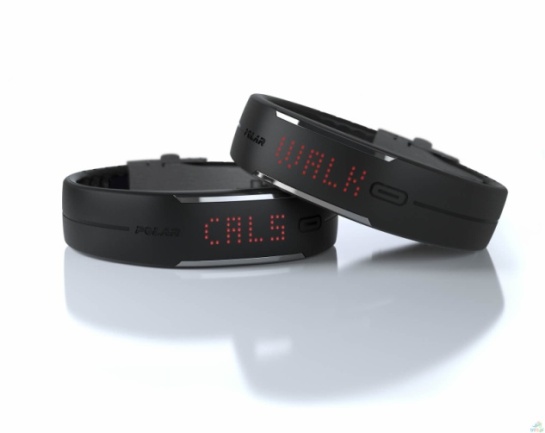 Liczba posiłków, częstość ich spożycia oraz rozkład energii uzależnione od rytmu dnia (godziny wstawania, liczby treningów i godzin w jakich się będą odbywać, możliwości ich przygotowania, itp.)
ZAPOTRZEBOWANIE NA MAKROSKŁADNIKI
Zapotrzebowanie na białko (10-30% ZE; 1.0-2.7 g/kg mc) :
dla osób o niskiej i umiarkowanej aktywności fizycznej określa się na poziomie 0,8-1g/kg masy ciała/dobę
w treningach wytrzymałościowych 1,2-1,4g/kg mc/dobę
Zapotrzebowanie na tłuszcze (15-30% ZE; 0.7-1.5 g/kg mc) :
udział energii pochodzącej z tego składnika pokarmowego w diecie biegacza powinien stanowić (20-30%), a wyrażony na kilogram masy ciała powinien oscylować między 1- 1,5g/kg mc.
Zapotrzebowanie na węglowodany (45-70% ZE; 3-12 g/kg mc) : 
3-5g/kg masy ciała przy niskiej intensywności ćwiczeń, 5-7g/kg masy ciała przy umiarkowanej intensywności, 6-10g/kg masy ciała przy treningach wytrzymałościowych (1-3godzin/dzień o wysokiej intensywności) oraz 8-12g/kg masy ciała przy ekstremalnych obciążeniach (>4-5h/dzień o wysokiej intensywności) 
Udział energii z węglowodanów: 45-70% całkowitego zapotrzebowania energetycznego 
nie więcej niż 25% węglowodanów prostych (jedno i dwucukrów)

[Rodriguez et al., 2009; Kreider et al., 2010; Potgieter, 2013; Maughan, 2014; 
Munteanu et al., 2014]
Rekomendowane zapotrzebowanie na witaminy
Rekomendowane zapotrzebowanie na składniki mineralne
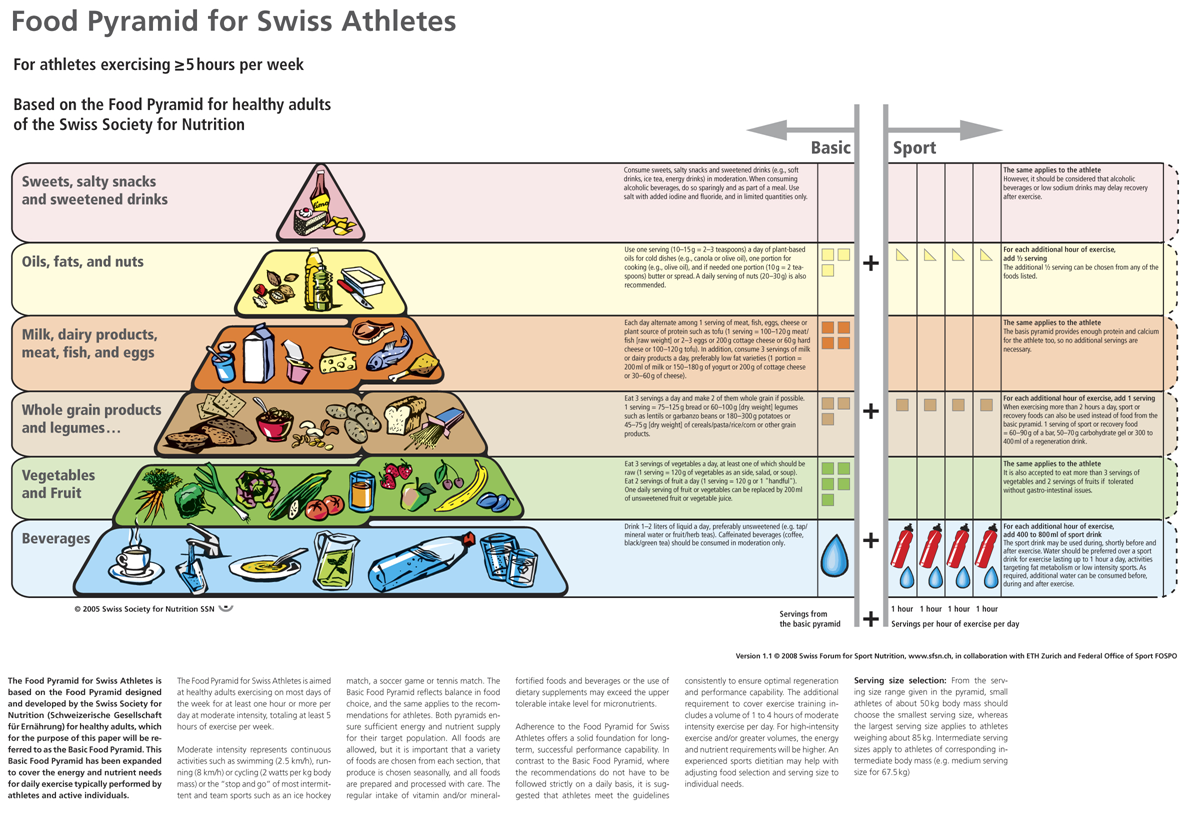 Rzeszów, 24 luty 2014 r.
Odwodnienie a funkcje fizjologiczne
Wzrost temperatury wewnętrznej
Wzrost częstości skurczów serca
Zmniejszenie objętości wyrzutowej i minutowej serca
Zmniejszenie przepływu skórnego
Szybsze zużycie glikogenu
Zmienione funkcje centralnego układu nerwowego
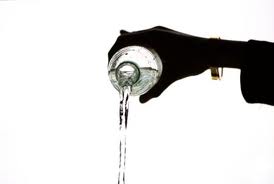 Wpływ utraty wody na wydolność fizyczną organizmu [Gleeson i wsp. 1996]
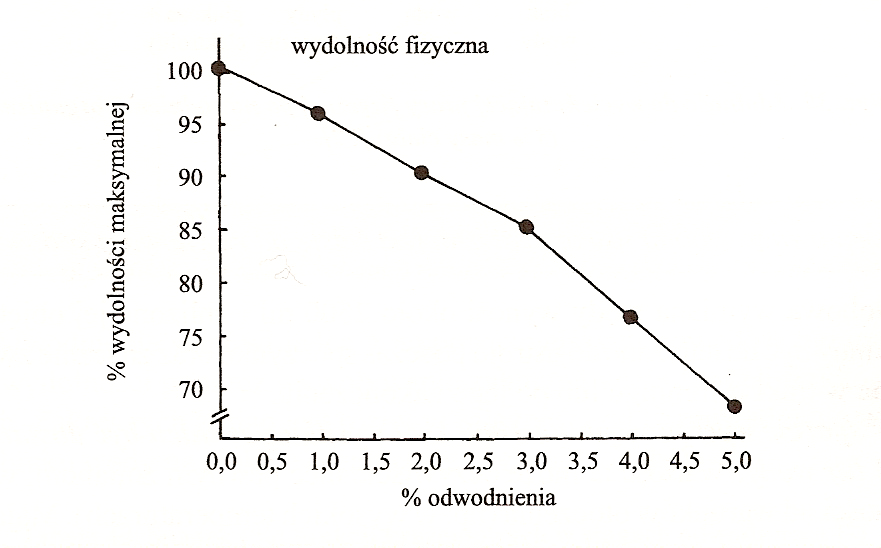 Utrata masy ciała (%)
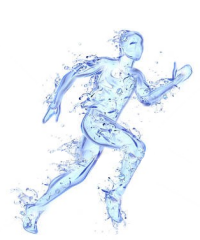 WODA JAKO NAPÓJ SPORTOWY?
TAK, W CIĄGU DNIA 

TAK, PRZED TRENINIEM
TAK, W TRAKCIE WYSIŁKÓW O INTENSYWNOŚCI DO 65% VO2max, TRAWAJĄCYCH DO 60 MINUT,  

… GDY JEST WODĄ MINERALNĄ…

Uwaga! W czasie upałów ubytek elektrolitów z potem jest wyższy niż podczas treningów przy niskiej temperaturze otoczenia
NATURALNE WODY MINERALNE- ZAWARTOŚĆ SKŁADNIKÓW MINERALNYCH [MG/L]
NATURALNE WODY MINERALNE- ZAWARTOŚĆ SKŁADNIKÓW MINERALNYCH [MG/L]
Uczucie pragnienia jako wskaźnik zapotrzebowania na płyny?
Uczucie pragnienia pojawia się dopiero po przekroczeniu 2% utraty płynów, co jest punktem granicznym dla prawidłowego wykonywania wysiłku.

	Wyniki badań wskazują, że naturalny odruch pragnienia nakazuje wypić w przybliżeniu tylko połowę ilości utraconych płynów.
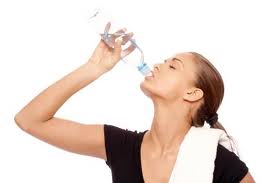 Bilans wodny- ocena stopnia odwodnienia
Zasada MMP
masa ciała (utrata >1% masy ciała po wysiłku)
mocz (ciemny kolor i mała objętość)
pragnienie (zwiększone)
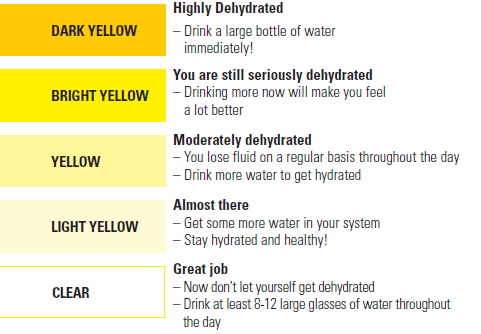 Osmocheck
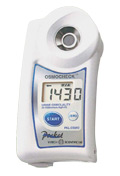 Sód
osoby, które z potem wydzielają dużo sodu (mają bardziej słony pot), wymagają większej ilości sodu, niż zalecana w populacji ogólnej
zwłaszcza, gdy występują objawy utraty soli: widoczne ślady soli na skórze, odzieży, wewnętrznych brzegach czapki, drażnienie oczu przez pot i wyraźny słony smak potu

Zalecenia dotyczące diety sportowca z bardzo słonym potem: 
dodawanie 1/4 łyżeczki soli na około 0,6 litra napojów dla sportowców 
spożywanie marynowanych produktów (np. ogórków), krakersów, precli lub słonych przekąsek 
gotowanie ryżu lub makaronu w rosole/bulionie 
dodawanie soli do posiłków
picie soków warzywnych/ pomidorowych
NAPOJE
1-2 litry niesłodzonych napojów w ciągu dnia 
woda mineralna, źródlana, stołowa, owocowe/ ziołowe herbaty, zupy, napoje sportowe 
napoje zawierające kofeinę (kawa, czarna/zielona herbata)- spożywane w umiarkowanych ilościach
na każdą godzinę treningu dodatkowe 400- 800ml wody mineralnej lub napojów sportowych
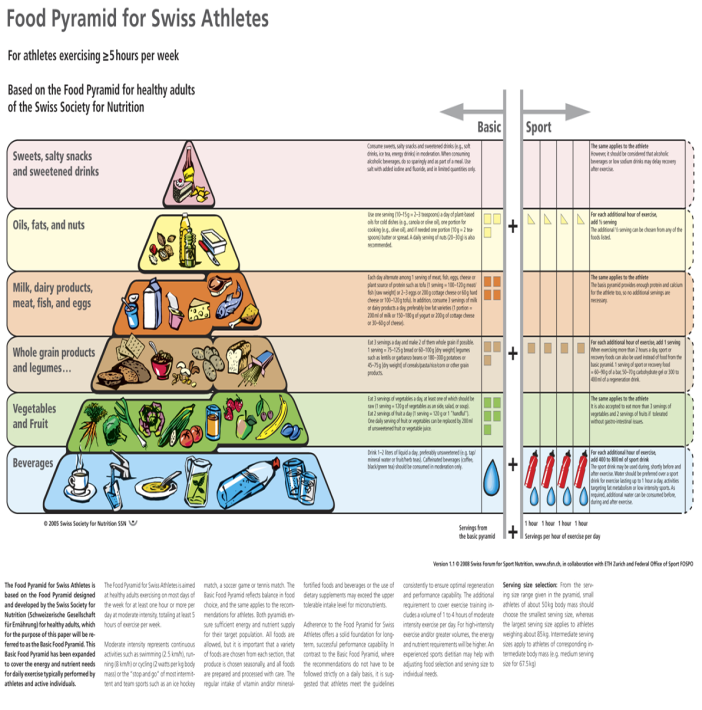 Rzeszów, 24 luty 2014 r.
Napoje sportowe
Stymulowanie pragnienia

Szybkie przyswajanie

Dobre nawadnianie

Dostarczanie energii
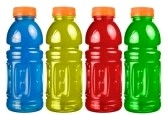 Domowe napoje izotoniczne
1.5 l wody, 3 łyżki miodu, ½ łyżeczki soli kuchennej, kilka kropli cytryny
55 ml (1/4 szklanki) gorącej wody, 55 ml (1/4 szklanki) wyciskanego soku z pomarańczy, 660 ml (3 szklanki) zimnej wody, 4 łyżki cukru, 2 łyżki soku z cytryny
200 ml koncentratu pomarańczowego, 1000ml wody, 1 g soli kuchennej
sok owocowy rozcieńczony „pół na pół” z wodą
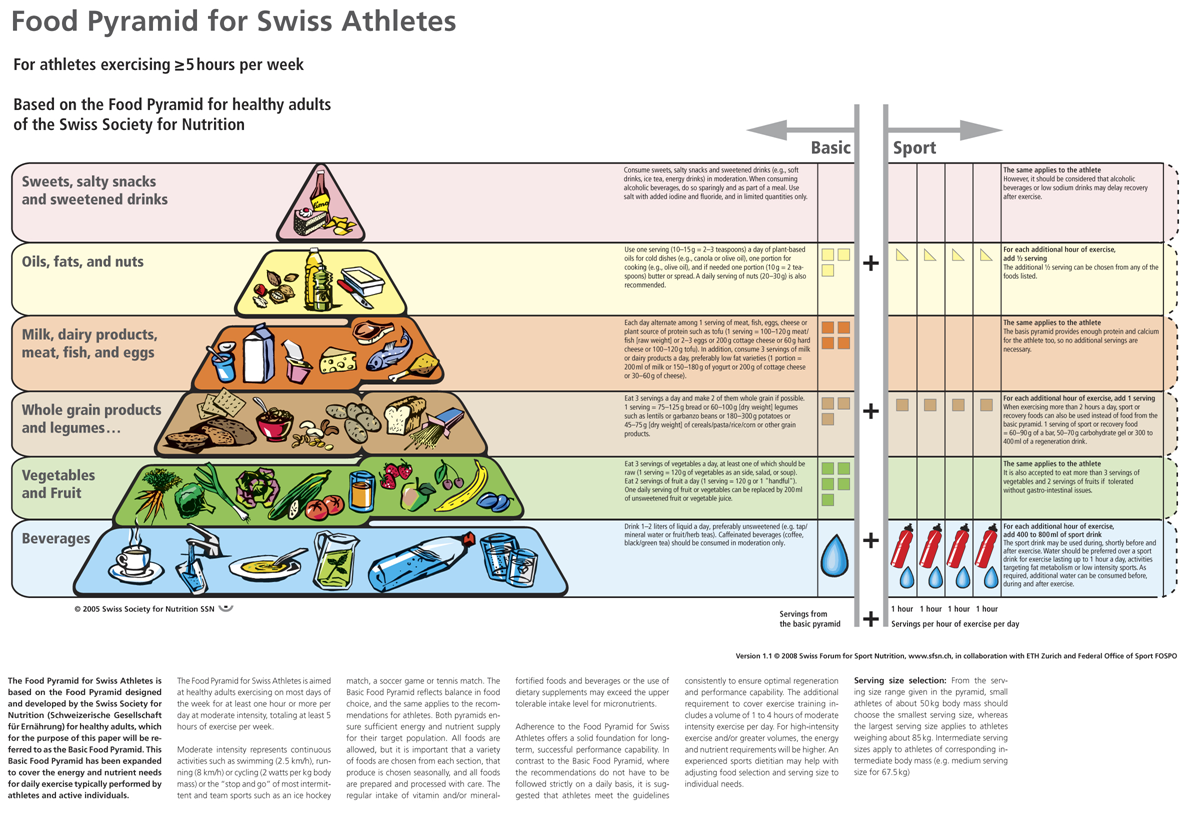 Rzeszów, 24 luty 2014 r.
2. OWOCE I WARZYWA

3 razy dziennie warzywa, przynajmniej raz na surowo (surówka lub w całości do podgryzania)

2 razy dziennie owoce

1 porcja- 120g

Raz dziennie porcje warzyw lub owoców można zastąpić 200ml niesłodzonego soku warzywnego lub owocowego

5 razy dziennie w 5 różnych kolorach
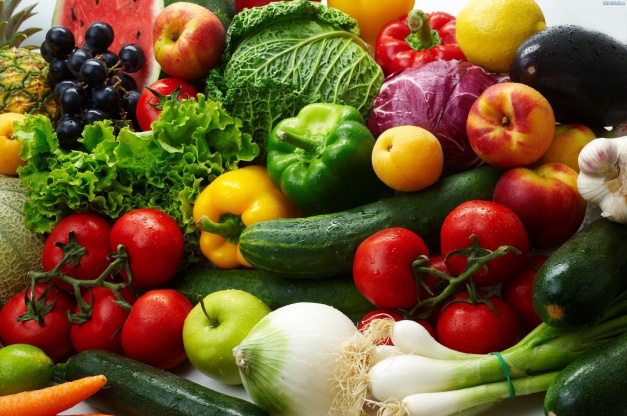 Tab. „Jedzenie tęczy”= konsumpcja pięciu kolorów 
w ciągu dnia
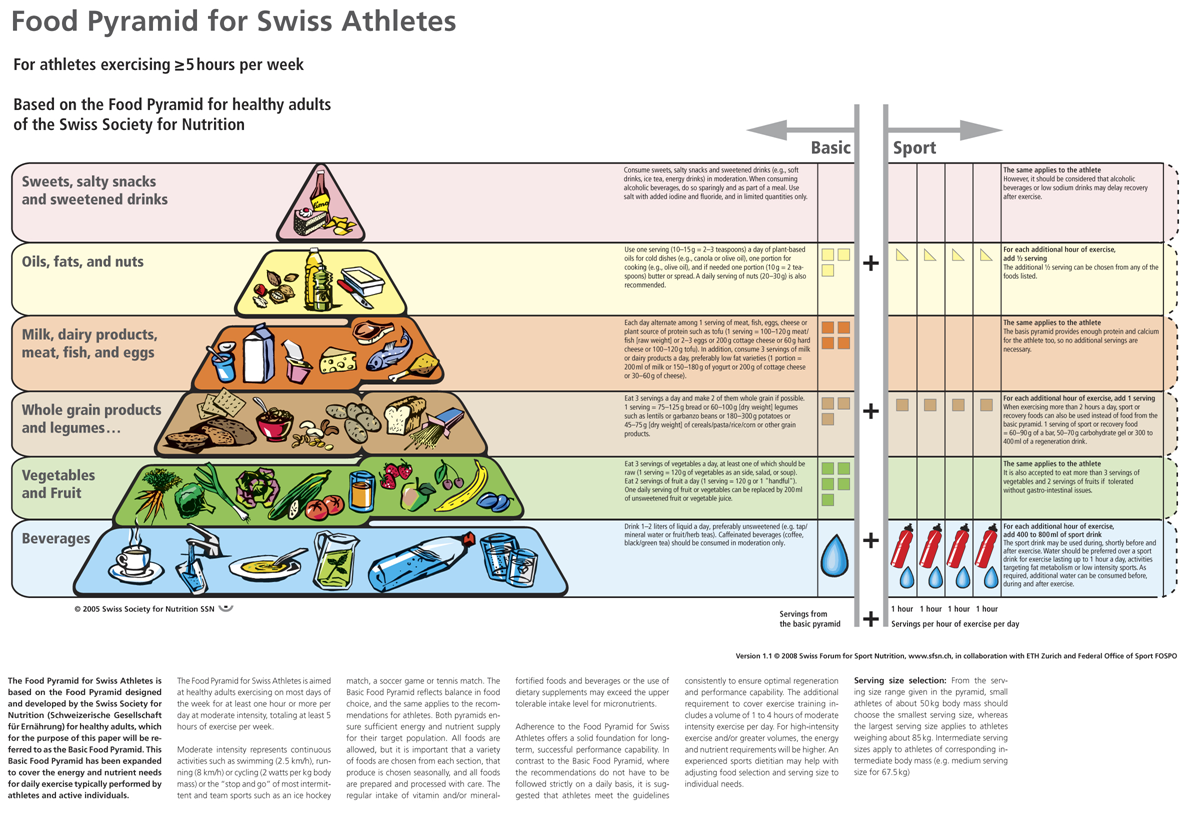 KLASYFIKACJA CHEMICZNA WĘGLOWODANÓW
WĘGLOWODANY PROSTE
Nie ulegają hydrolizie w przewodzie pokarmowym
Są bezpośrednio wchłaniane do krwi
Mogą powodować nagły wzrost poziomu cukru we krwi
Np. glukoza, fruktoza, galaktoza
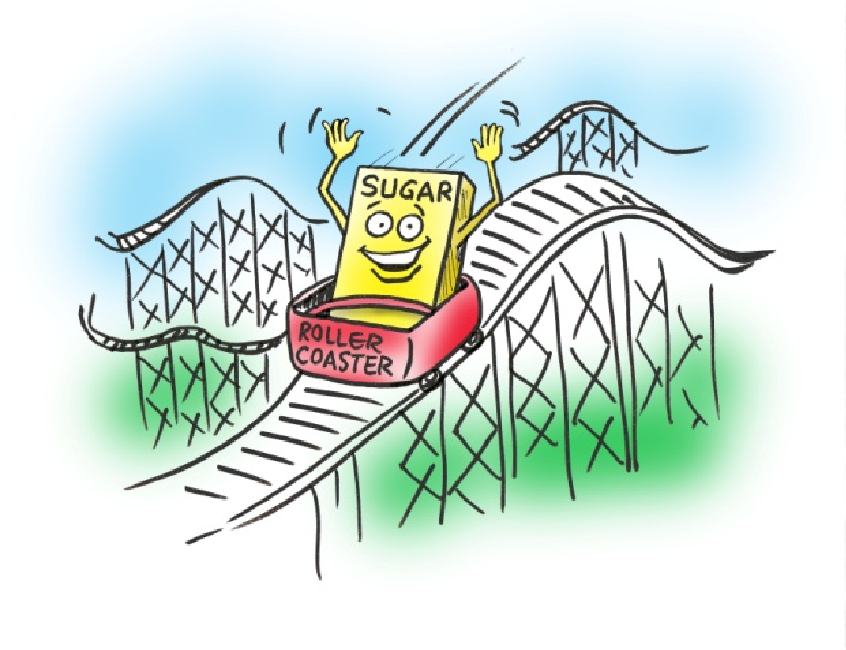 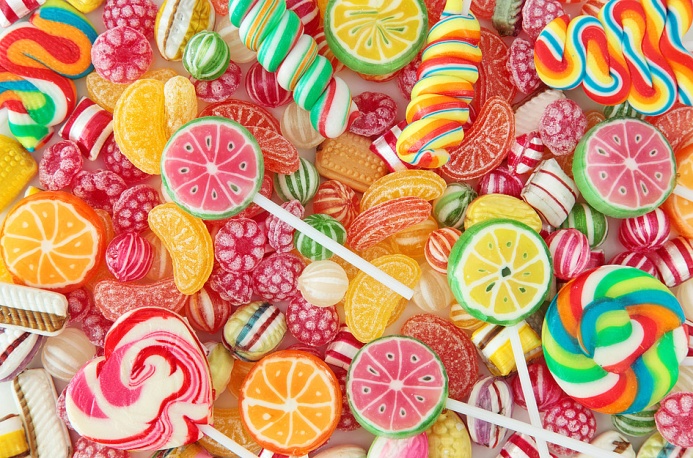 INDEKS GLIKEMICZNY
Procentowy wzrost poziomu glukozy we krwi po spożyciu porcji produktu (po 2-3h) w porównaniu do wzrostu po czystej glukozie (IG=100)

porcja produktu zawierająca 50 g przyswajalnych węglowodanów

IG nie dotyczy białek i tłuszczów (nie powodują wysokiego wzrostu glikemii)
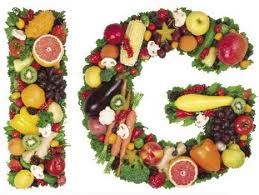 RÓŻNICA POMIĘDZY WYSOKIM A NISKIM IG
[Speaker Notes: Im wartość IG produktu wyższa tym wyższy poziom glukozy we krwi po jego spożyciu i może nastąpić spadek poniżej glikemii przed posiłkiem
Sportowcy są generalnie mniej wrażliwi na wahania cukru i IG]
ŁADUNEK GLIKEMICZNY
Pozwala na dokładniejsze obliczenie, jaki wpływ ma dana porcja węglowodanów na podniesienie cukru
   
ŁG=

Marchewka gotowana IG- 85 ŁG- 7 
Baton Mars IG- 65 ŁG- 49

Gotowana marchewka, nie oddziałuje znacząco na glikemię po posiłkową, ze względu na bardzo małą ilość węglowodanów w porcji
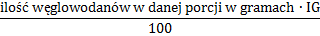 IG W DIECIE SPORTOWCÓW
Produkty o wysokim IG: mniejszy wpływ na poziom glukozy i insuliny we krwi u sportowców niż u osób niećwiczących

Aktywność fizyczna modyfikuje reakcję glikemiczną

Sportowcy + produkty wysokim IG = wzrost poziomu insuliny dużo niższy niż wynika z tabeli IG

Tabele IG- jako przybliżony przewodnik wpływu produktów na fizjologię wysiłku
GLIKOGEN
Skondensowane cząsteczki glukozy (ok. 100 tys. reszt glukozy)
Wypoczęty, w pełni zregenerowany sportowiec
 
100% glikogenu mięśniowego
2g/ 100g tkanki mięśniowej
80-100 minut intensywnego wysiłku fizycznego
100% można zgromadzić stosując normalną dietę
ZALEŻNOŚĆ CZASU WYSIŁKU OD ZGROMADZONEGO GLIKOGENU
OBRÓT GLUKOZY W ORGANIZMIE
[Speaker Notes: Syntetyzowanie glikogenu w wątrobie pod wpływem insuliny i jego uwalnianie pod wpływem glukagonu ma na celu utrzymanie stałego poziomu glukozy we krwi]
WĘGLOWODANY W DIECIE SPORTOWCÓW
Ważne, bez względu na specyfikę dyscypliny
Źródło energii:
Najtańsze
Dobrze przyswajalne
Najbardziej ekonomiczne- do utylizacji organizm zużywa niewiele tlenu
W fosforylacji tlenowej (wysiłek aerobowy)
Mogą być metabolizowane w warunkach beztlenowych
W procesie glikolizy (wysiłek anaerobowy)
ŹRÓDŁA WĘGLOWODANÓW W DIECIE
węglowodany złożone
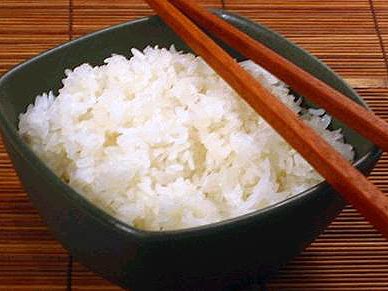 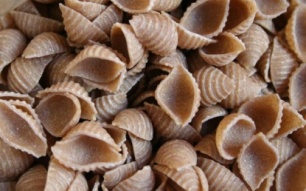 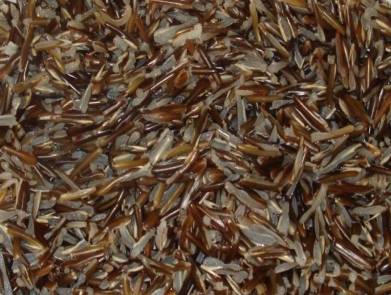 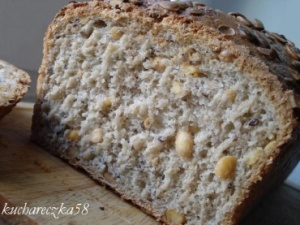 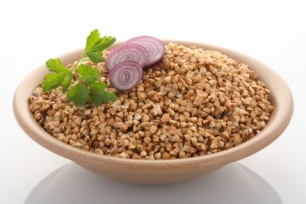 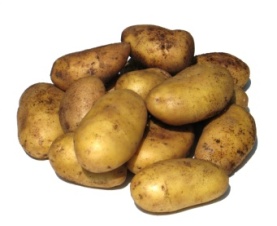 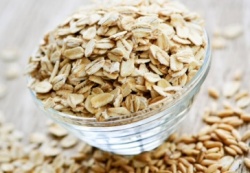 ŹRÓDŁA WĘGLOWODANÓW W DIECIE
węglowodany proste
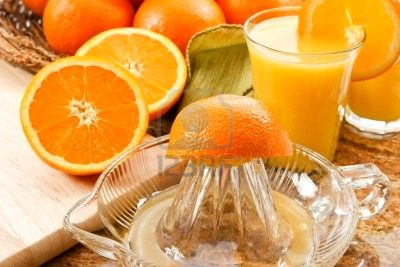 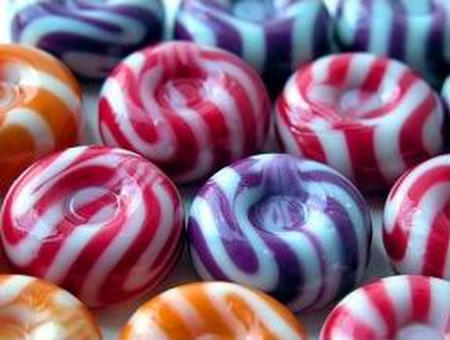 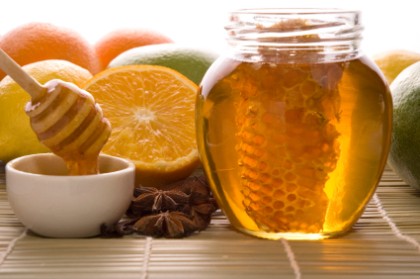 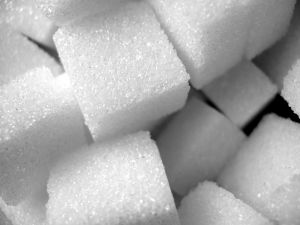 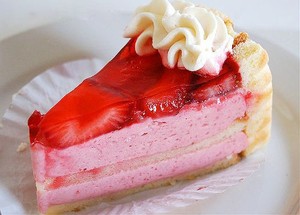 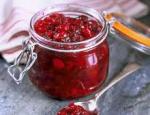 3. PRODUKTY Z PEŁNEGO ZIARNA (co najmniej 2 porcje) lub WARZYWA STRĄCZKOWE lub ZIEMNIAKI-
w każdym głównym posiłku  (3 x dziennie)

Jedna porcja to: 75- 125 g pieczywa 
			    lub 60- 100g roślin strączkowych (fasola, soczewica, groch)
			    lub 180- 300 g ziemniaków
			    lub 45- 75 makaronów, kasz, ryżu

Na każdą dodatkową godzinę treningu należy włączyć dodatkową jedną porcję

Jeśli ćwiczenia trwają dłużej niż 2 godziny, należy włączyć do jadłospisu żywność przeznaczoną dla sportowców, tj. 60- 90 g batonu energetycznego, 50- 70 g żelu węglowodanowego lub 300-400 ml napoju regeneracyjnego
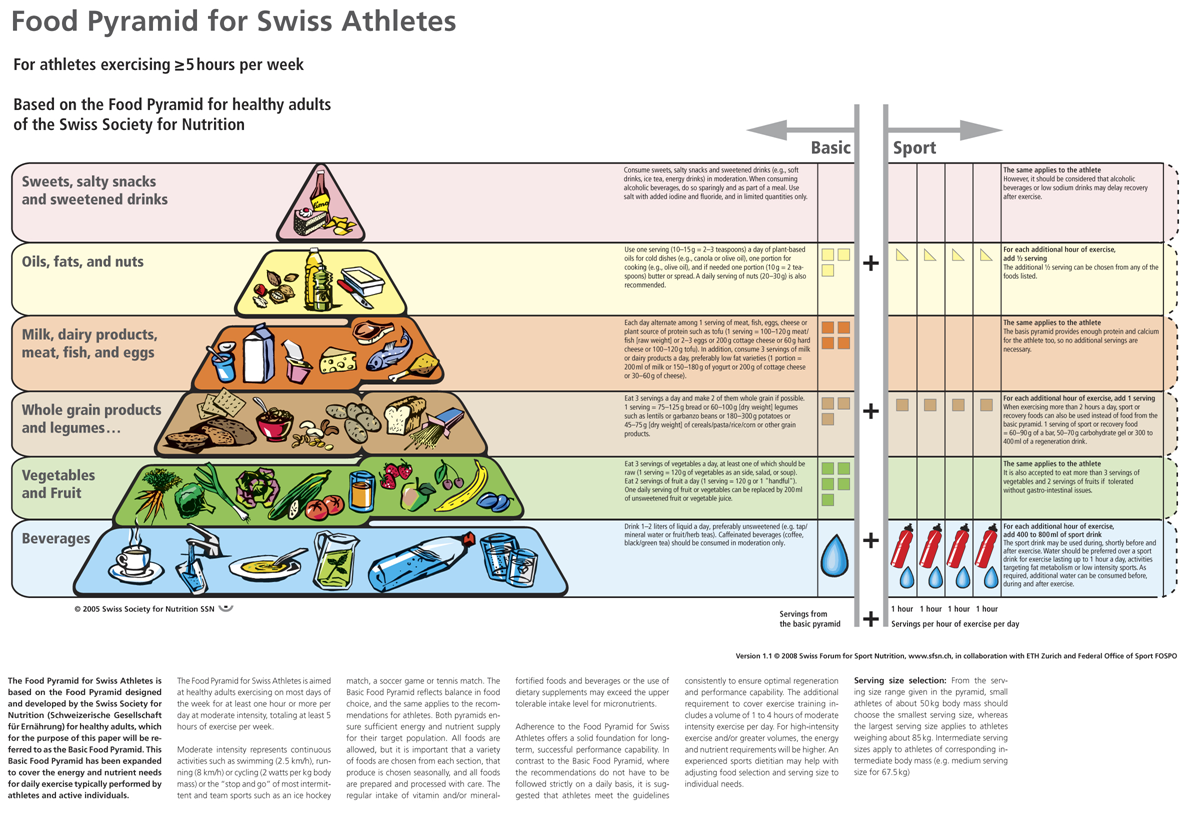 DLACZEGO SPORTOWCY  POTRZEBUJĄ WIĘCEJ BIAŁKA?
Nasilone procesy katabolizmu białka w czasie wysiłku fizycznego
Aminokwasy o rozgałęzionych łańcuchach (BCAA)- źródłem energii podczas umiarkowanie intensywnych, długotrwałych wysiłków (trening wytrzymałościowy)
Uszkodzenia włókien mięśniowych nie tylko w trakcie trwania intensywnego wysiłku, ale także na wiele godzin po jego zakończeniu
Przyrost masy i siły mięśniowej (trening siłowy)
Zwiększona utrata aminokwasów (pot, mocz)
ROLA BIAŁKA W DIECIE SPORTOWCA
Budowa i regeneracja mięśni
Źródło energii:
10% przy niskich zasobach glikogenu
5% przy wysokich zasobach glikogenu
Odbudowa mięśni po kontuzjach
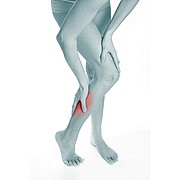 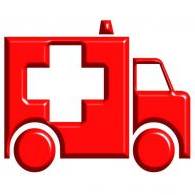 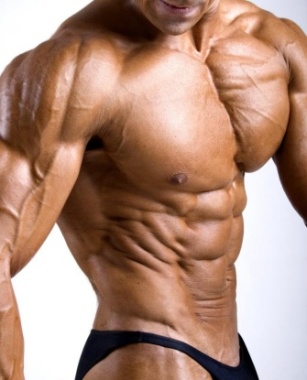 ROLA BIAŁKA W DIECIE SPORTOWCA
Dla zwiększania masy i siły mięśniowej ważna jest podaż (w g) i czas spożycia białka
Dostępność aminokwasów w czasie treningu zwiększa spożycie białka kilka razy dziennie
Spożycie odpowiedniego białka przed treningiem siłowym - wzrost siły, zmniejszenie strat białka
Posiłek węglowodanowo-białkowy natychmiast po treningu - niezbędny do regeneracji
NADKONSUMPCJA BIAŁKA 




NIŻSZE WYNIKI SPORTOWE
[Speaker Notes: Nadkonsumpcja białka stwarza ryzyko pogorszenia wyników sportowych!]
ŹRÓDŁA BIAŁKA W DIECIE
białka
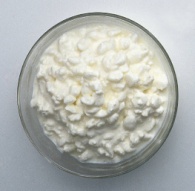 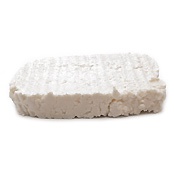 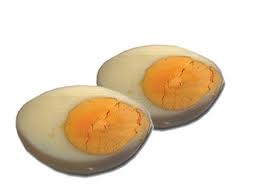 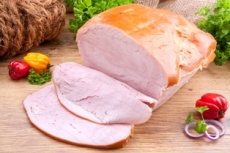 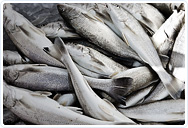 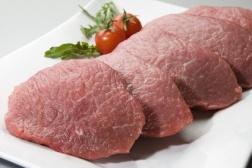 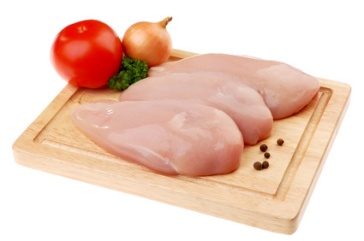 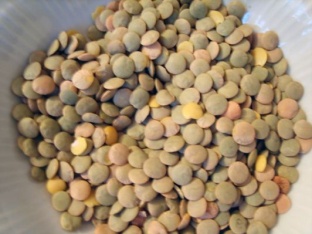 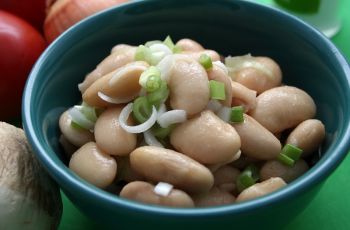 4. MLEKO I PRODUKTY MLECZNE, MIĘSO, RYBY, JAJA
dostateczne ilości każdego dnia

2-3 porcje produktów mlecznych (o zmniejszonej zawartości tłuszczu)
	+ 1 porcja innego „białka” (raz w tygodniu- ryby)

1 porcja to: 120 g mięsa, ryby
			     2-3 jaja
			     200 g twarogu
			     30- 60 g żółtego sera
			     200 ml mleka
			     150- 180 g jogurtu
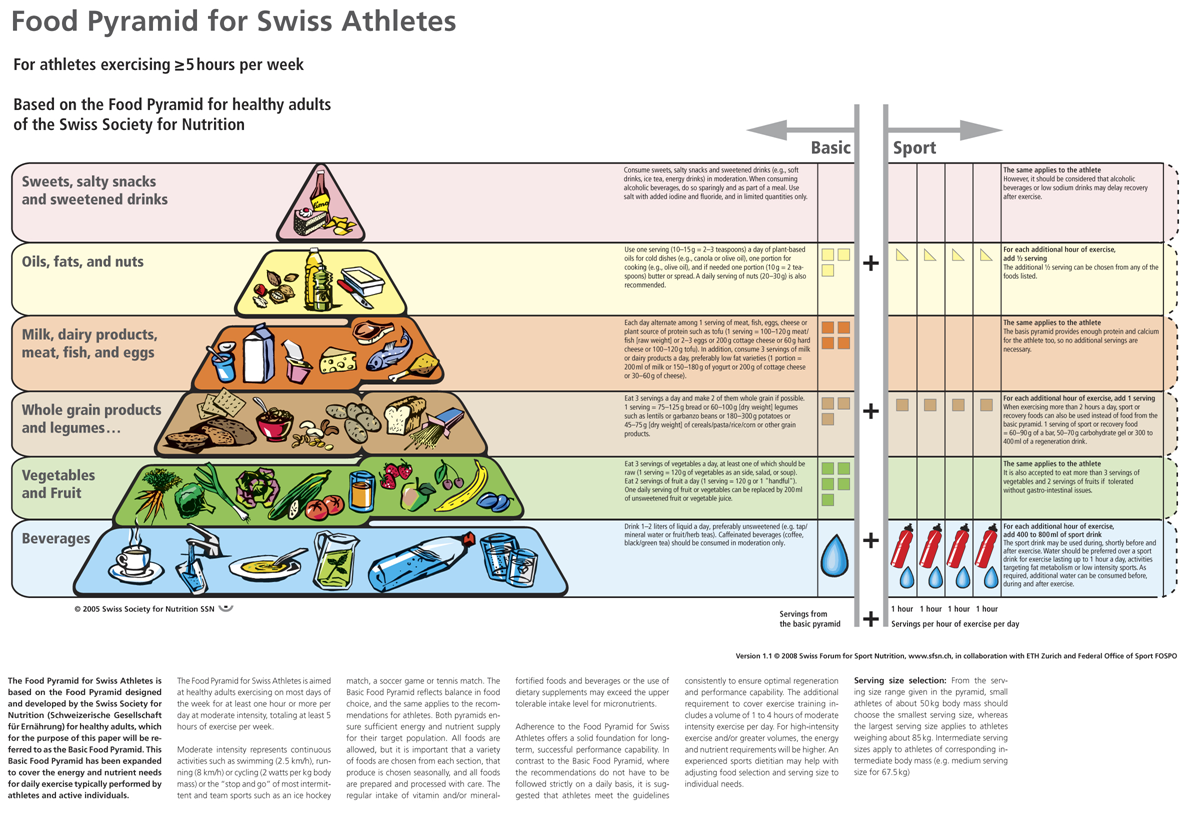 KWASY TŁUSZCZOWE NASYCONE
Posiadają wyłącznie wiązania pojedyncze 

Głównie w produktach zwierzęcych - najmniej korzystne z dietetycznego punktu widzenia 

Zwiększają ryzyko zmian miażdżycowych 

Spożycie powinno być mniejsze niż 7-10% energii CRP
TŁUSTE MIĘSO I WĘDLINY
TŁUSTY NABIAŁ
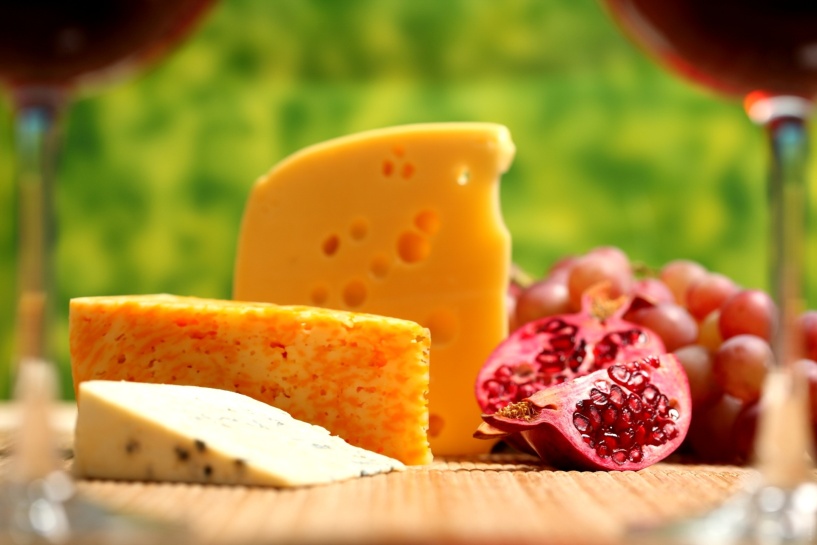 KWASY TŁUSZCZOWE JEDNONIENASYCONE
Posiadają jedno wiązanie podwójne

Źródłem głównie oleje roślinne

Najbardziej neutralne z biologicznego punktu widzenia

Powinny w największym stopniu pokrywać zapotrzebowanie na tłuszcze
ORZECHY I MIGDAŁY
OLEJE ROŚLINNE
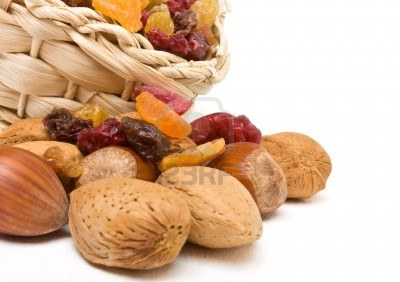 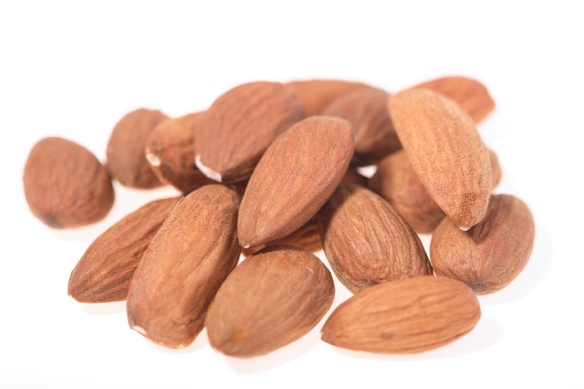 Olej rzepakowy 
Oliwa z oliwek 
Inne oleje roślinne 

Miękkie margaryny (wysokiej jakości)
AWOKADO
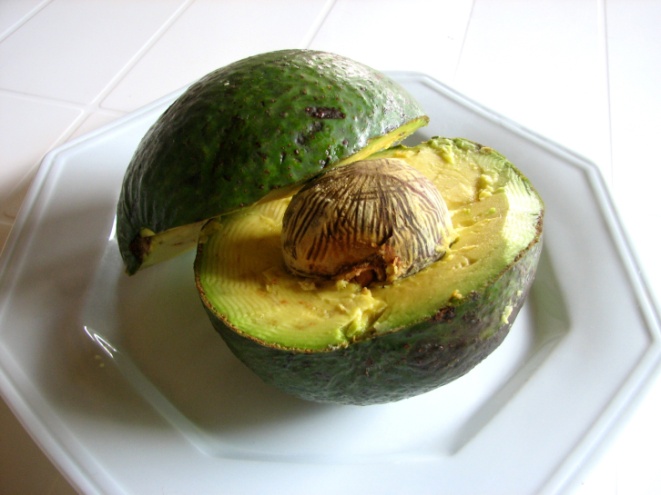 KWASY TŁUSZCZOWE WIELONIENASYCONE
Posiadają więcej niż jedno podwójne wiązanie w łańcuchu 

Źródłem - oleje roślinne (olej lniany) i produkty zwierzęce (tran, ryby morskie) 

W zależności od rodzaju i proporcji – funkcje pozytywne i negatywne
ORZECHY
TŁUSTE RYBY
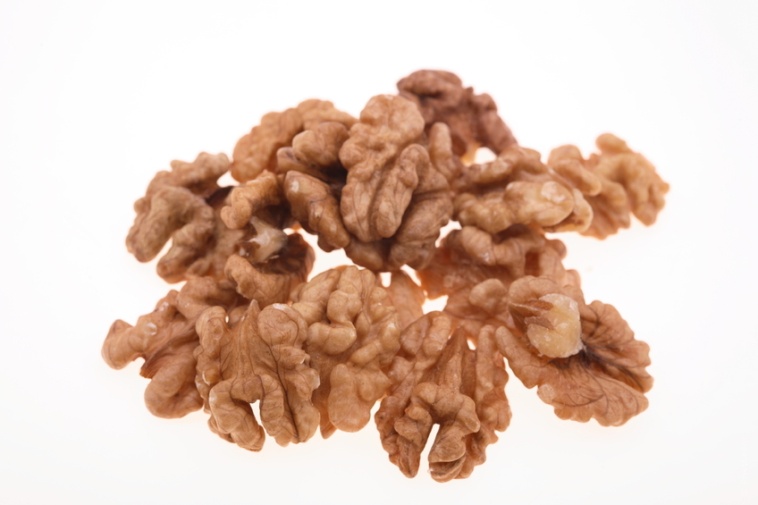 OLEJ Z WIESIOŁKA
SIEMIĘ LNIANE I OLEJ LNIANY
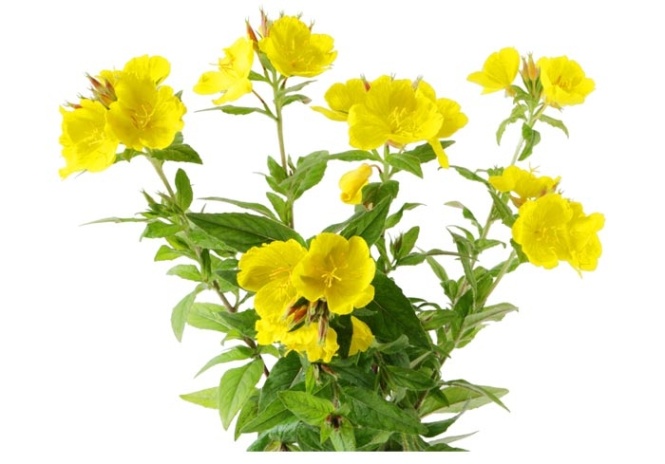 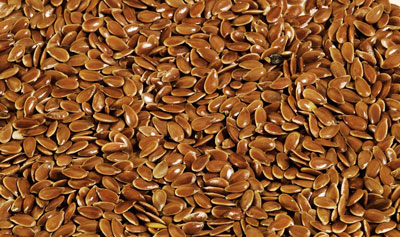 5. OLEJE, TŁUSZCZE I ORZECHY 
- codziennie w umiarkowanych ilościach

2- łyżeczki oleju roślinnego z pierwszego tłoczenia lub oliwy z oliwek

2 łyżeczki masła lub margaryny wysokogatunkowej do smarowania pieczywa

1 porcję orzechów (20- 30 g migdałów, orzechów włoskich, laskowych itp.)

Na każdą dodatkową godzinę treningu- zwiększenie podaży produktów z tej grupy o ½ porcji
6. SŁODYCZE, SŁONE PRZEKĄSKI, SŁODKIE NAPOJE
 
spożywać w ilościach umiarkowanych
Zasady racjonalnego odżywiania biegacza- podsumowanie
Spożywaj, co najmniej 3 posiłki dziennie, z przerwą 3-5 godzin między nimi.
Nie zapominaj o śniadaniu, a ostatni posiłek spożywaj nie później niż 2 godziny przed snem.
Pamiętaj, aby Twoja dieta była urozmaicona i zawierała produkty ze wszystkich grup żywności.
Konsumuj 3 porcje warzyw w ciągu dnia oraz, ewentualnie, 2 porcje owoców różnokolorowych, dzięki czemu dostarczysz organizmowi wszystkich niezbędnych witamin, składników mineralnych i substancji biologicznie aktywnych regulujących metabolizm.
Zasady racjonalnego odżywiania biegacza- podsumowanie
Stosuj właściwe metody przygotowywania potraw. Smażenie w głębokim tłuszczu zastąp pieczeniem, duszeniem, grillowaniem.
Starannie wybieraj produkty spożywcze kierując się informacją na etykietach i zasadami prawidłowego odżywiania. Uważaj na żywność przetworzoną- zawiera często dużo cukrów prostych, nasyconych kwasów tłuszczowych, kwasów tłuszczowych trans, a także substancji dodatkowych, które nie są korzystne dla zdrowia.
Komponuj posiłki tak, aby zapewnić zbilansowaną dietę (zasada 1B+1,5W+2W+0.5T)
Nawadniaj się odpowiednio w ciągu dnia i w czasie okołotreningowym oraz pamiętaj o zasadach żywieniowej odnowy powysiłkowej
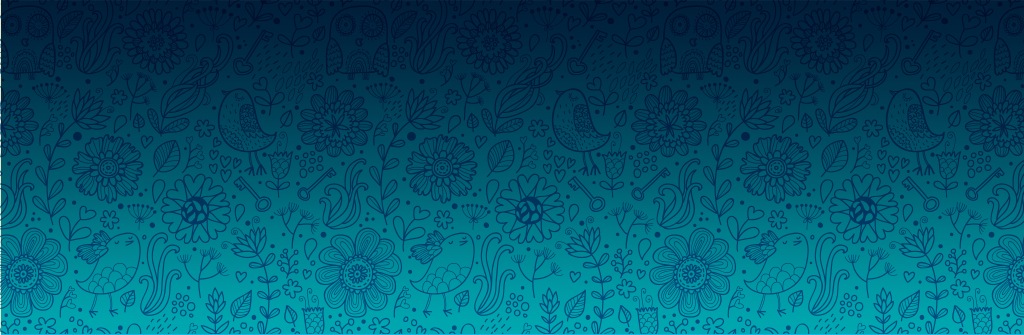 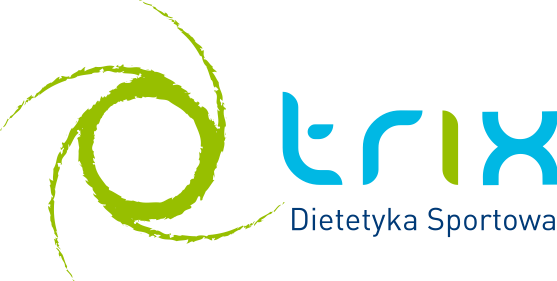 mm.morawska@wp.pl
  tel. 603 523 134
   

www.trix-dietetykasportowa.pl
TYTUŁ PREZENTACJI